Objective
04 October 2018
Pressure
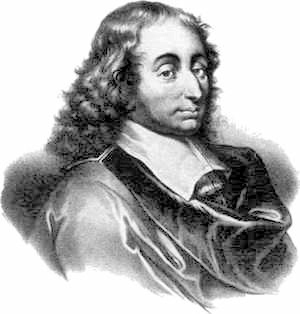 The pressure of a gas is the force per unit area that it exerts normally (at right angles to) surfaces
The is effected by the temperature, volume of the gas and mass of the gas particles
The units are pascals (Pa or Nm-2)
Blaise Pascal
1623 - 1662
Boyle’s Law
If a gas is compressed under constant temperature then the pressure increases and the volume decreases
The relationship is found to be:
An experiment done at constant temperature is called an isothermal change
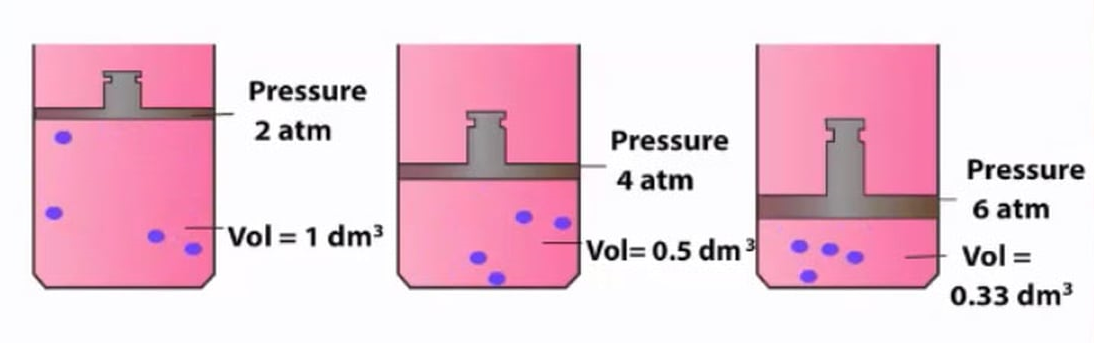 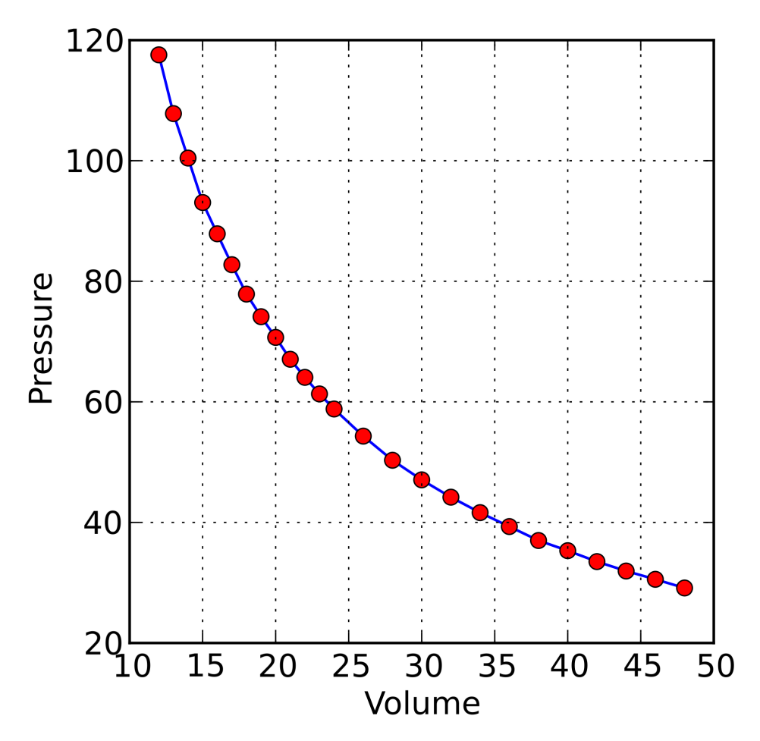 Experimental results create a curve.
How could you get a straight line?
Plot p against 1/V
Boyle’s law question
A gas has an initial volume of 300 m3 at standard atmospheric pressure (100 kPa). Calculate the final volume of this gas if its pressure is increased by 400 kPa at a constant temperature.
Boyle’s law:  p1 x V1 = p2 x V2 
100 kPa x 300 m3 = 500 kPa x V2
30 000 = 500 V2
V2 = 30 000 / 500
Final volume = 60 m3
Charles’ Law
Reducing the temperature of a gas but maintaining the same pressure causes the volume to decrease
Plotting this on a graph gives a straight line
The intercept of this line with the x-axis always occurs at -273.15oC (Absolute Zero)
The mathematical relationship is therefore:
An experiment done at constant pressure is called an isobaric change
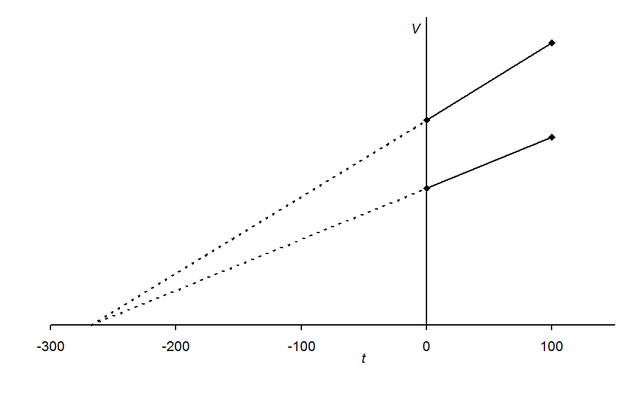 To obtain these results the gas must be ideal (i.e. there must be no interactions between particles)
Charles’ law question
A gas has an initial volume of 50m3 at a temperature of 127oC. Calculate the final temperature required in oC to decrease its volume to 20m3 at a constant pressure.
Charles’ law:  V1 / T1 = V2 / T2 
Temperatures must be in kelvin, so: T1 = 400K
50m3 / 400K = 20m3 / T2  
T2 = (20 x 400) / 50
T2 = 160K
Final temperature = - 113 oC
The Pressure Law
Reducing the temperature of a gas at a fixed volume reduces the pressure
As for Charles’ Law plotting this on a graph gives a straight line with an intercept at 0K
The mathematical relationship is therefore:
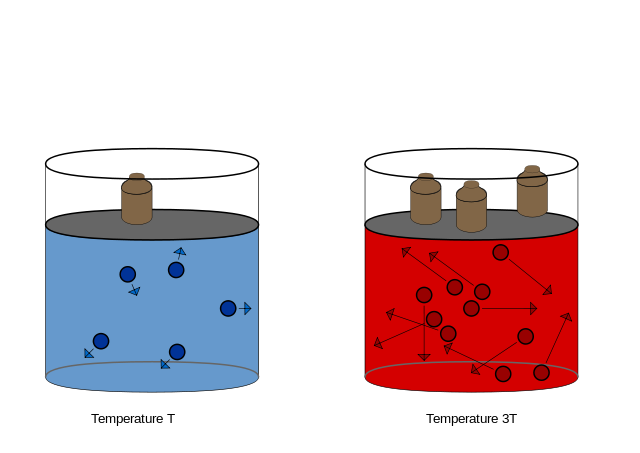 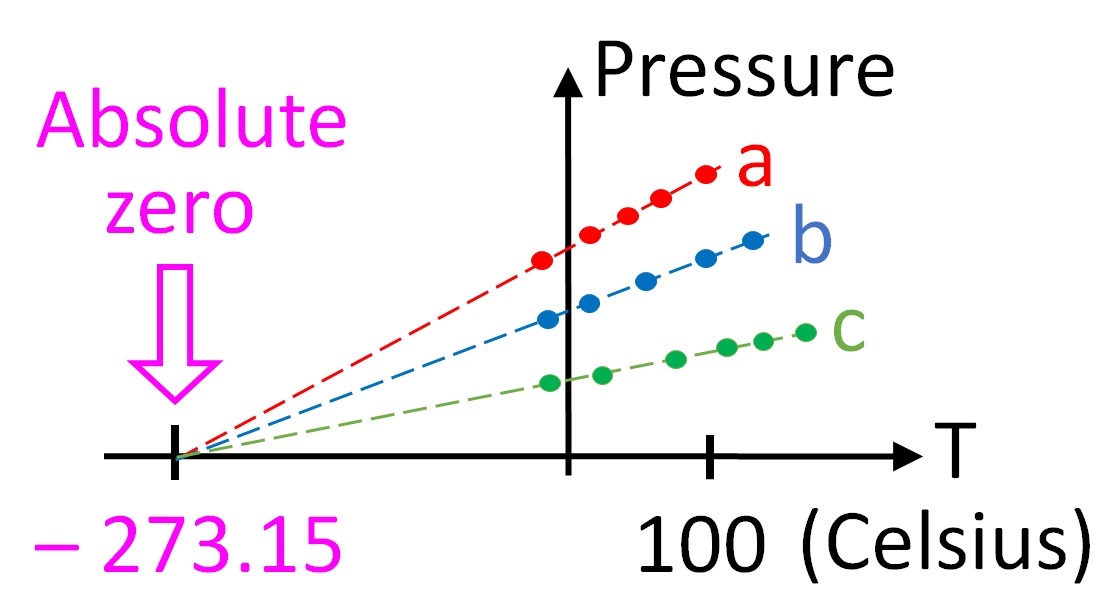 Note: This is Pressure against Temperature; Charles’ Law was identical in shape but plotted Volume against Temperature
Pressure law question
A gas has an initial pressure of 100kPa at a temperature of 27oC. Calculate the final pressure of this gas if its temperature is increased by 300oC at a constant volume.
Pressure law:  p1 / T1 = p2 / T2 
Temperatures must be in kelvin!
so: T1 = 300K and T2 = 600K 
100 kPa / 300K = p2 / 600K
p2 = (100 000 x 600) / 300
Final pressure = 200 kPa
Summary
There are three measurements on a gas: Volume, Pressure and Temperature
There are three relationships between these variables:
Boyle’s Law
Charles’ Law
The Pressure Law
Work done
When a volume of gas is compressed but the pressure is maintained then heat must be transferred
The work done by a piston is therefore:
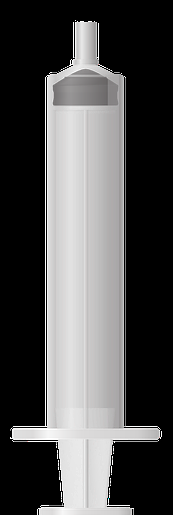